Istation for Parents
Created by Sarah Mailhot, Swift Creek Elementary
‹#›
Formative assessment tool to determine a child’s reading ability
Includes ISIP (Istation Indicator of Progress) assessments
ISIP Early Reading Assessments (previously foundational skills of DIBELS)
ISIP Oral Reading Fluency (formerly TRC)
At home access (iPractice) and parent portal
What is Istation?
‹#›
Grade
Subtest
What is assessed?
Kindergarten				Listening Comprehension
						Phonemic Awareness
						Letter Knowledge
						Vocabulary


1st Grade				Phonemic Awareness
						Letter Knowledge
						Vocabulary
						Alphabetic Decoding
						Comprehension
						Spelling
						Connected Text Fluency*
						(Maze/Cloze Passages)

**Text fluency subtest not included in overall ability score
ISIP Early Reading
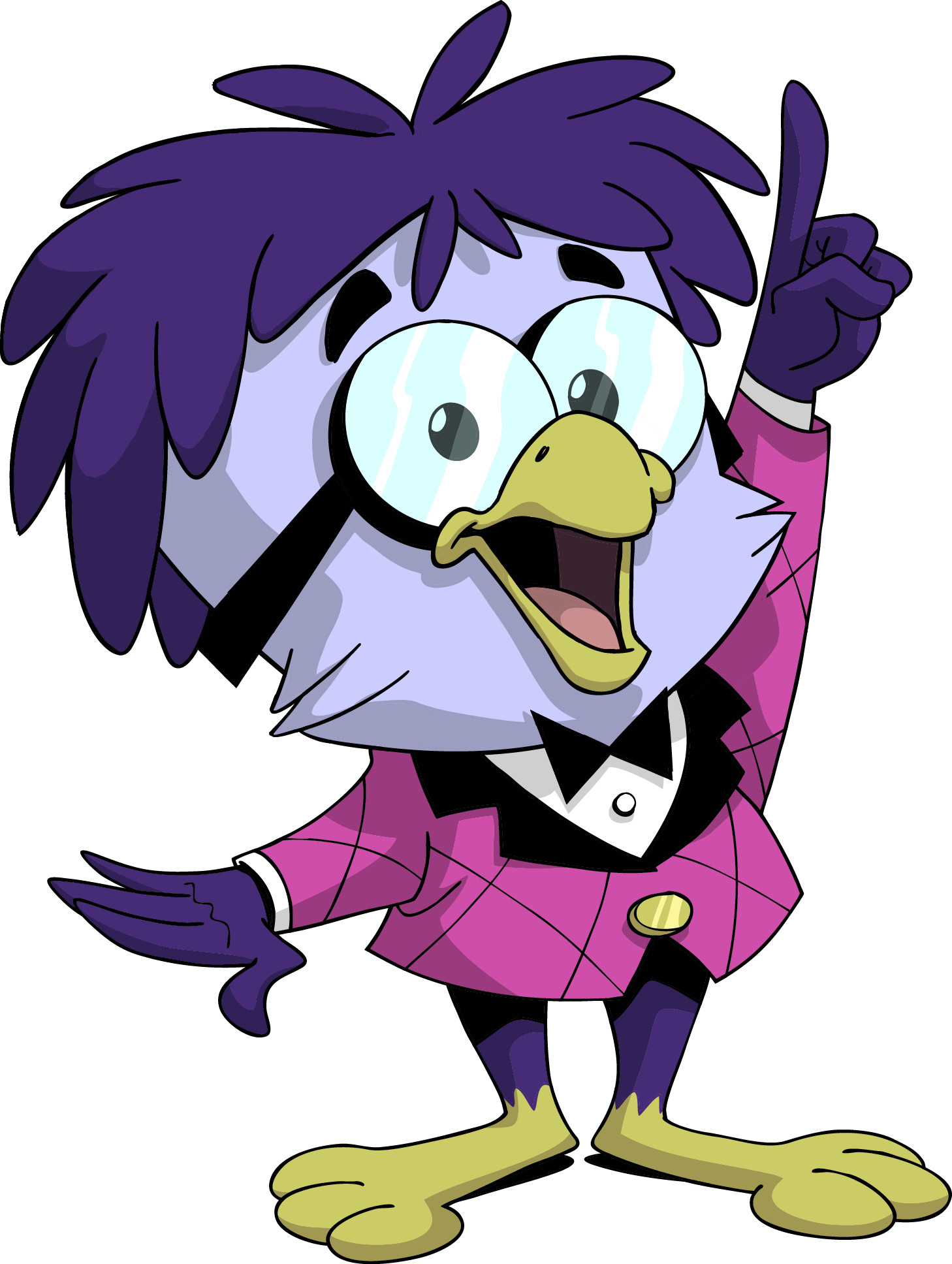 ‹#›
What is assessed?
Grade
Subtest
VocabularyComprehensionSpellingConnected Text Fluency
(Maze/Cloze Passage)
2nd & 3rd Grade
ISIP Early Reading
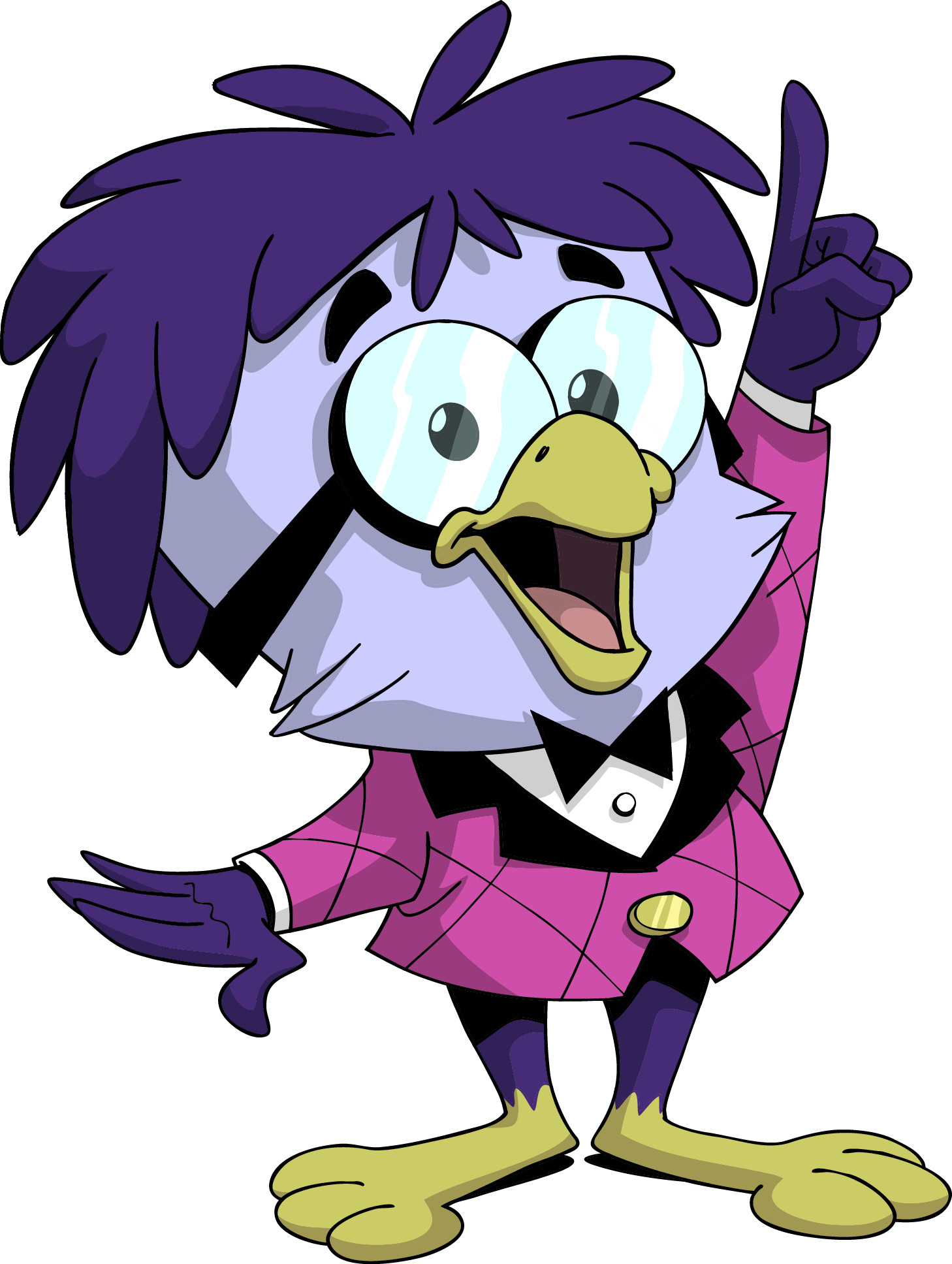 ‹#›
Proficiency scores by grade level
Proficiency Scores
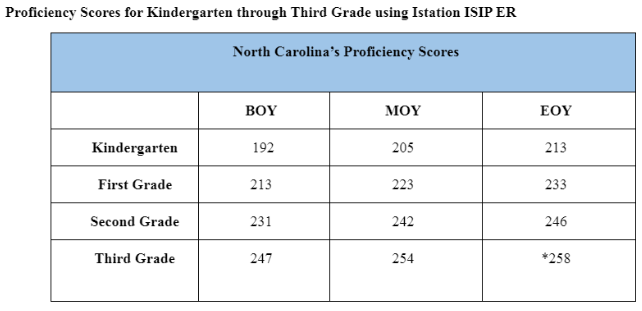 ‹#›
Read to Achieve Law
“Read to Achieve requires LEAs to conduct periodic reading diagnostic assessments to measure student literacy skills.  Neither federal law, the Read to Achieve legislation, or State Board of Education policy allows parents to “opt-out” of statewide reading assessments.  Parents who have concerns with the technology used in the Istation assessment may request an approved alternative assessment from the LEA.”
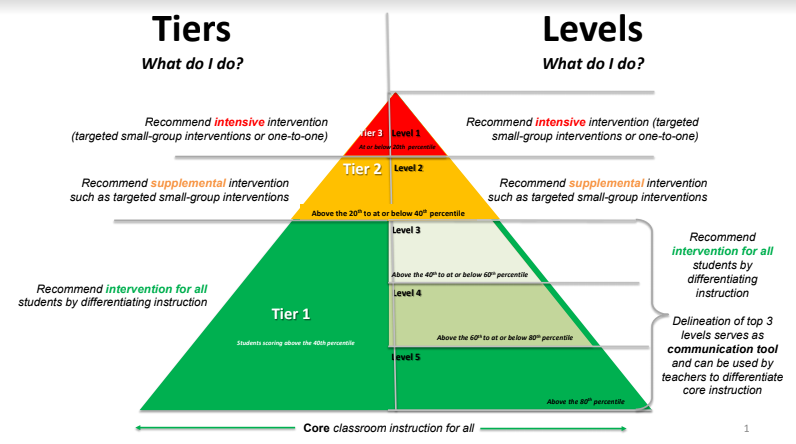 ‹#›
A child must have a proficiency score in the 70th percentile or greater
Parent Portal
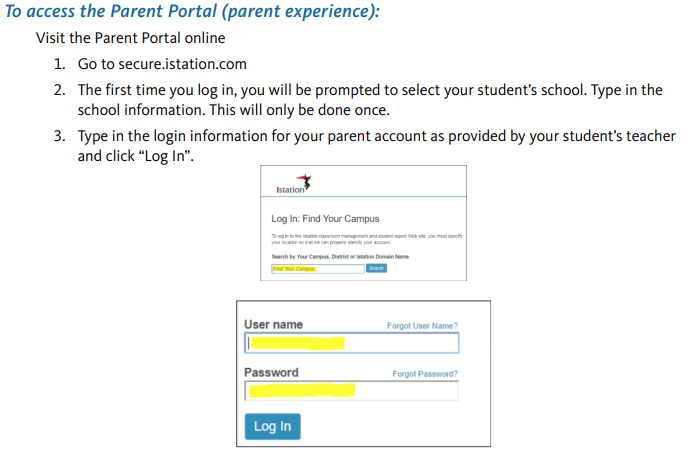 ‹#›
[Speaker Notes: These are directions on accessing the parent portal on your phone]
Go to:
secure.istation.com
‹#›
‹#›
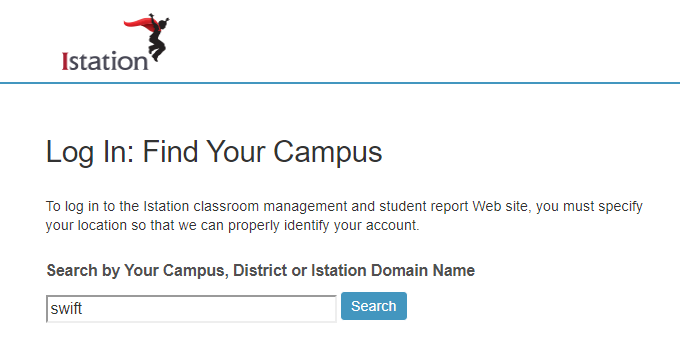 Make sure you find Swift Creek in Wake County!
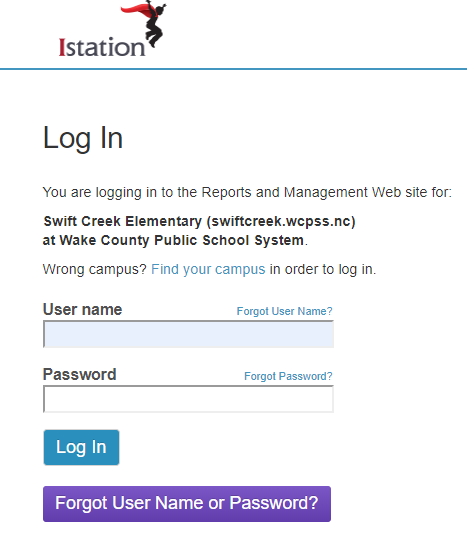 Use the username found in your parent report letter to log in
‹#›
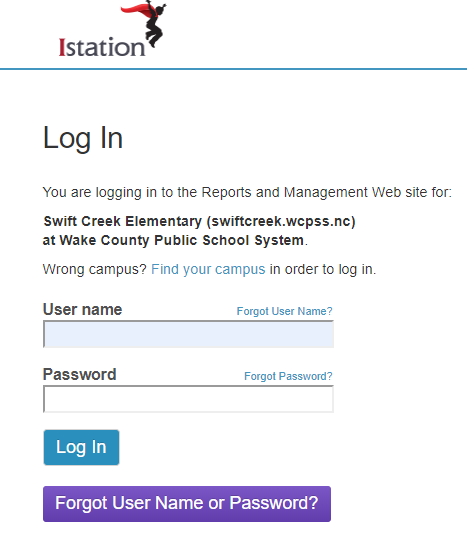 Use the username found in your parent report letter to log in
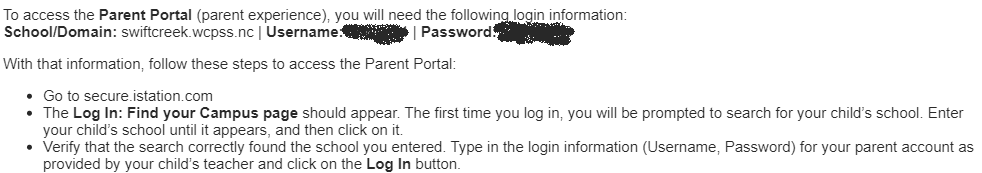 ‹#›
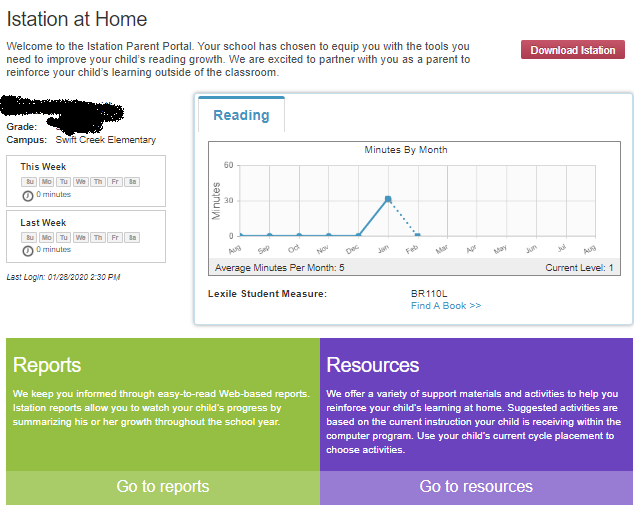 ‹#›
This is where you can find the Student Summary report in color
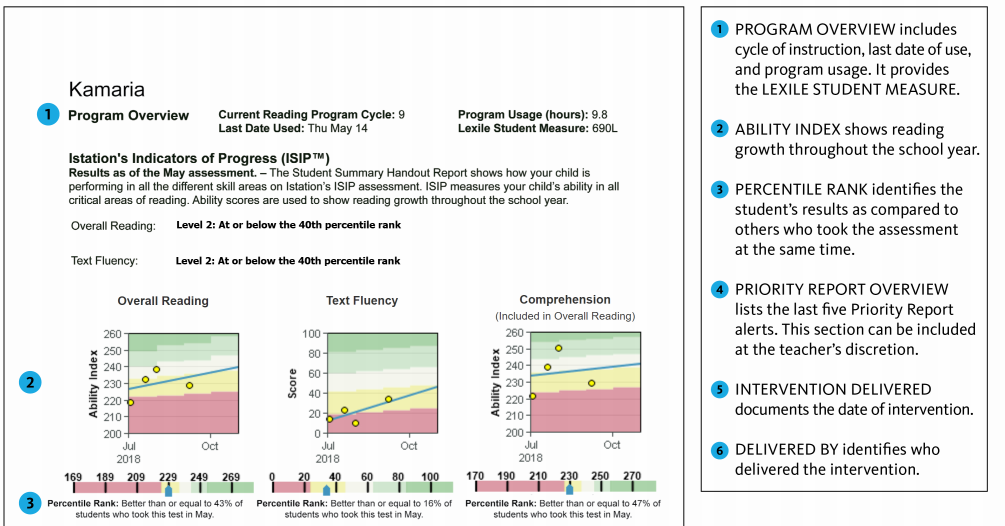 ‹#›
Student Summary Reports
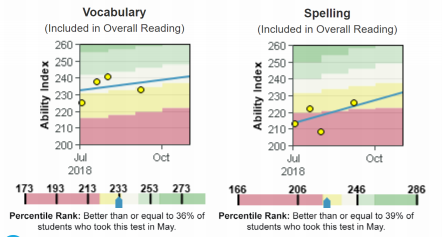 ‹#›
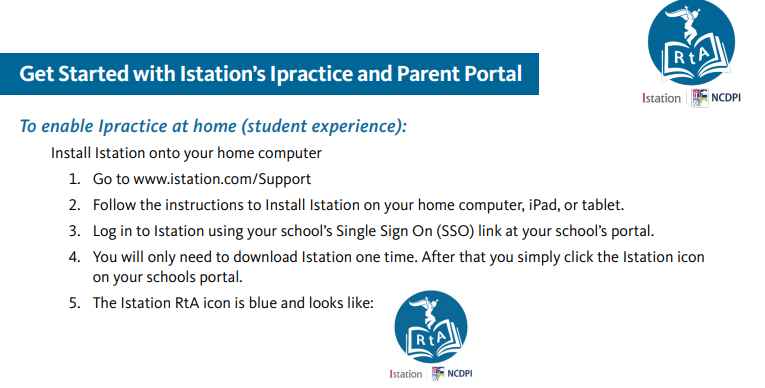 [Speaker Notes: Follow these directions if you want to download Ipractice on your home computer or tablet]
‹#›
Student Summary Reports
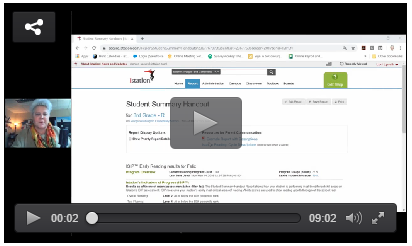 [Speaker Notes: Notes to hit in reports:

Percentile ranks are nationally normed
Subtests shown may be different
Overall score includes spelling, comprehension, text fluency stands on its own 
The dots are the number of times a student has taken an assessment (updates in real time)
THe line is the trend line to show growth]
Questions?
This presentation will be posted on our school’s website
‹#›
Breakout Session #2: 7:15-7:45
Zones of Regulation: Room 214
Intervention: Room 211
Special Education: Room 212
English as a Second Language: Room 210
Using Music for Reading Fluency: Room 207